Present tense of regular –er and –ir verbs
In Lesson 2, you learned how to form the present tense of regular –ar verbs. This chart contains the forms of the regular –ar verb trabajar, which is conjugated just like other –ar verbs you have learned. There are other regular verbs in Spanish: regular –er and –ir verbs. The chart also shows the forms of an –er verb and an –ir verb.
© by Vista Higher Learning, Inc. All rights reserved.
3.3-1
Present tense of regular –er and –ir verbs
Present tense of –ar, –er, and –ir verbs
trabajar
comer
escribir
© by Vista Higher Learning, Inc. All rights reserved.
3.3-2
Present tense of regular –er and –ir verbs
–Ar, –er, and –ir verbs have very similar endings. Study the chart to detect the patterns that make it easier for you to use the verb endings to communicate in Spanish.
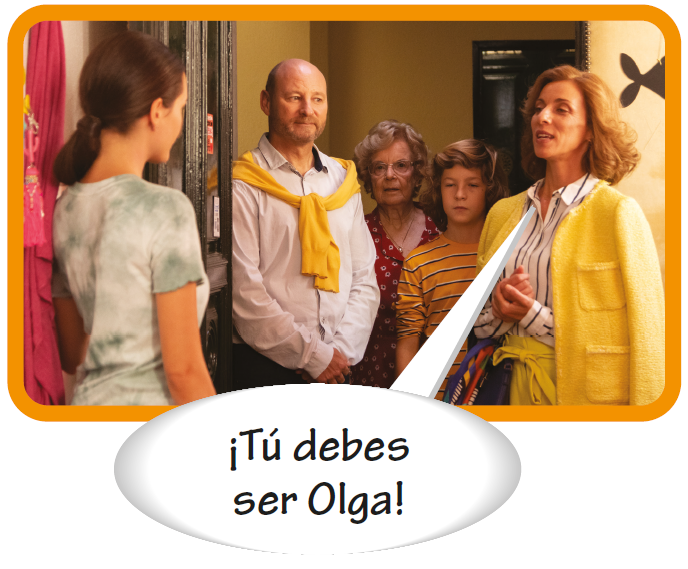 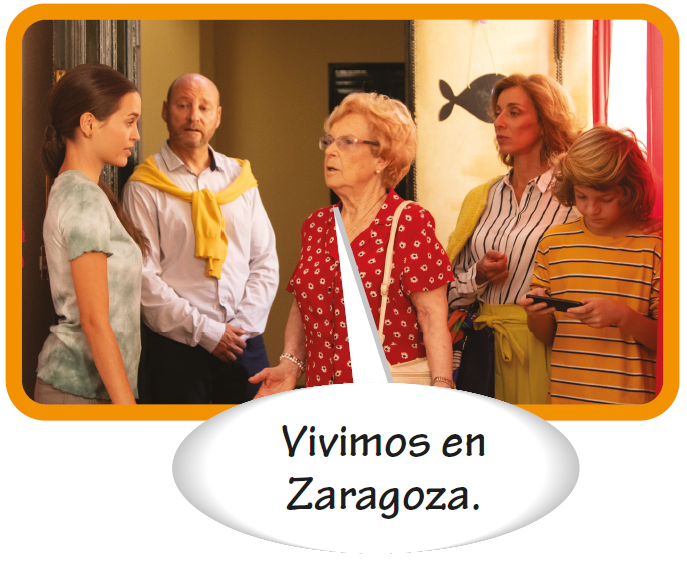 © by Vista Higher Learning, Inc. All rights reserved.
3.3-3
Present tense of regular –er and –ir verbs
Like –ar verbs, the yo forms of –er and –ir verbs end in –o.
© by Vista Higher Learning, Inc. All rights reserved.
3.3-4
Present tense of regular –er and –ir verbs
The endings for –ar verbs begin with –a, except for the yo form.
© by Vista Higher Learning, Inc. All rights reserved.
3.3-5
Present tense of regular –er and –ir verbs
The endings for –er verbs begin with –e, except for the yo form.
© by Vista Higher Learning, Inc. All rights reserved.
3.3-6
Present tense of regular –er and –ir verbs
–Er and –ir verbs have the exact same endings, except in the nosotros/as
and vosotros/as forms.
© by Vista Higher Learning, Inc. All rights reserved.
3.3-7
Present tense of regular –er and –ir verbs
Common –er and –ir verbs
Common –er and –ir verbs
–er verbs
–ir verbs
© by Vista Higher Learning, Inc. All rights reserved.
3.3-8
Present tense of regular –er and –ir verbs
Common –er and –ir verbs (cont’d)
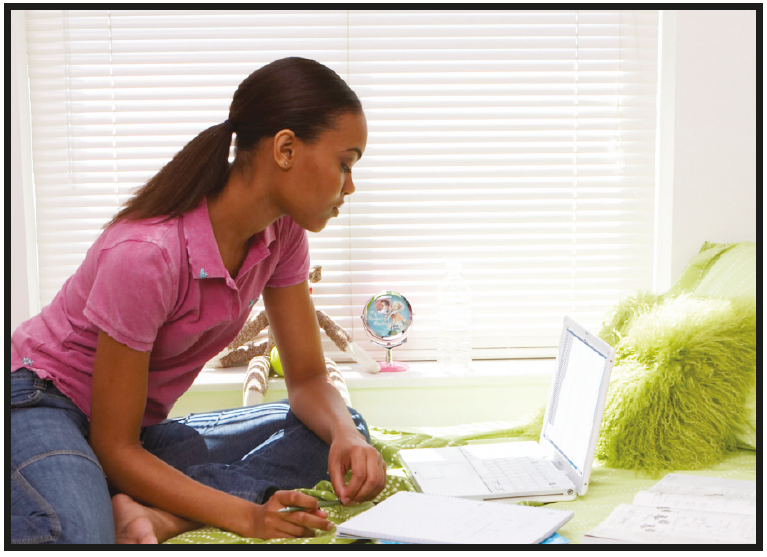 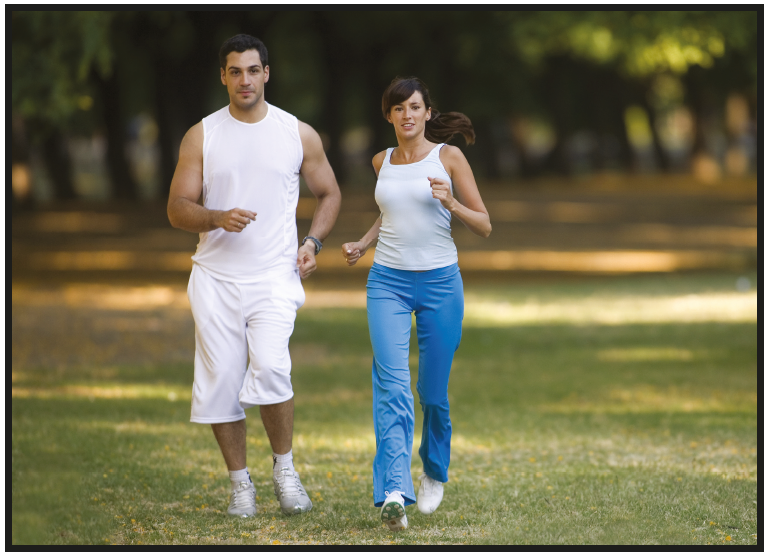 Lucía y Marcos corren en el parque.
Rosa vive en la residencia estudiantil.
© by Vista Higher Learning, Inc. All rights reserved.
3.3-9